Amazing Minds
… where kids love to learn!
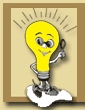 www.myamazingminds.com
Our archaeological dig in Ancient Egypt
Mummies in Ancient Egypt
Color experimentation in 
Let’s Experiment!
Expressing the Blues in Chicago
Analyzing our fingerprints like the FBI in Washington DC
Our Rocks and Minerals junior geologists!
Our awesome Great Barrier Reef project from Australia
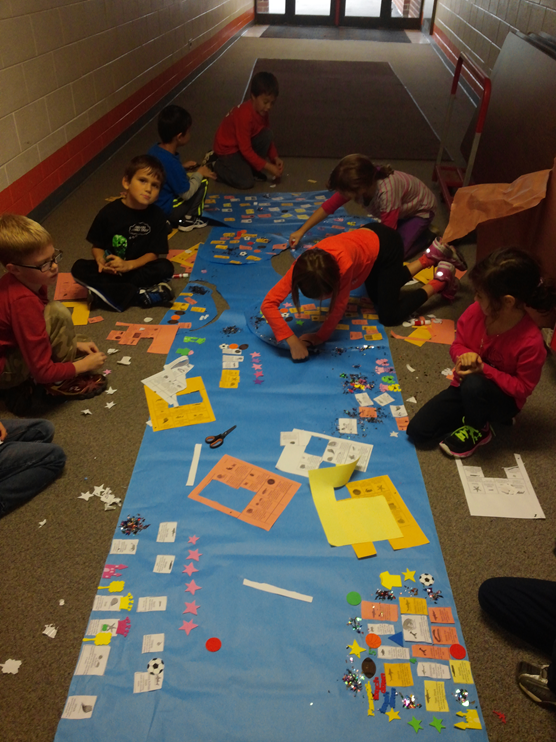 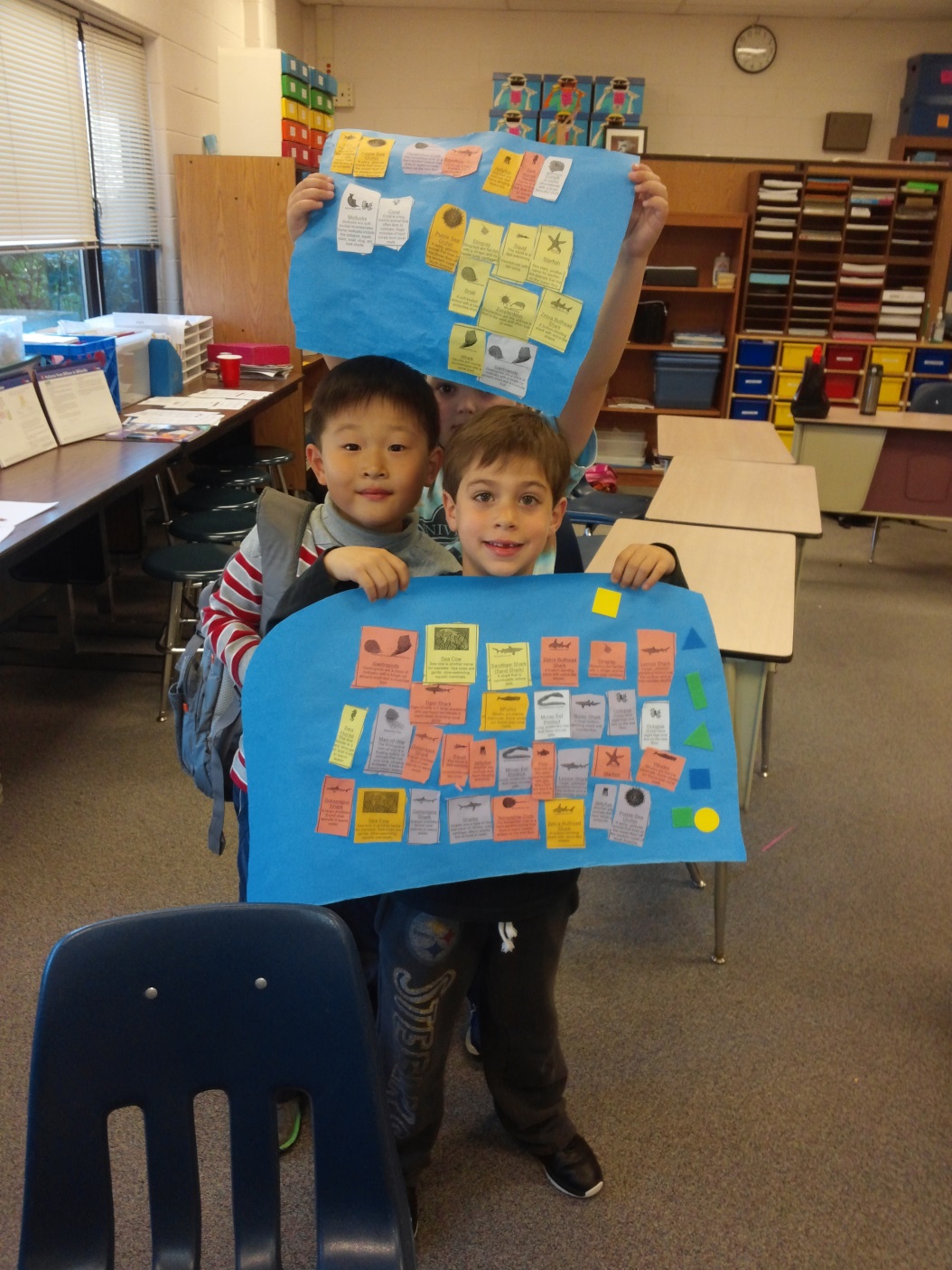 Pictures tell a story with hieroglyphics from Ancient Egypt
Observing germs under the microscope in Health and Safety
Native American sign language
Flying our kites in Flight!
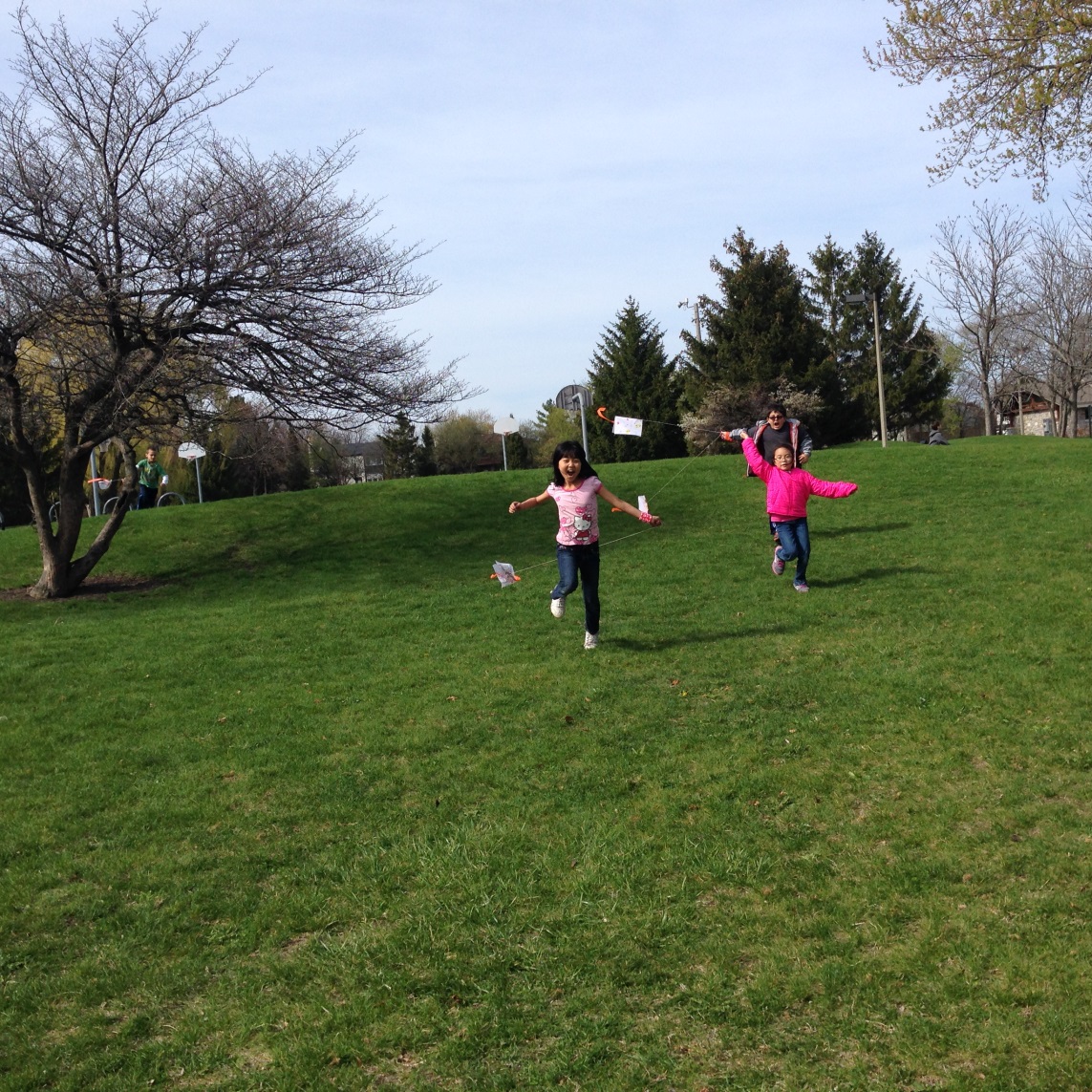 Sharks/Whales/Dolphins... our stuffed whales
Roaming the halls of the American Museum of Natural History in New York
Practicing our 3 R’s… Save the Earth tote bags!
Yes!  We do birthday parties!